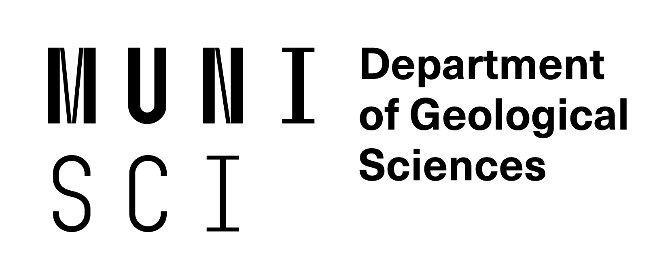 Cvičení 6
Genetická klasifikace ložisek (upraveno podle Rozložník et al. 1987
LOŽISKA KAUSTOBIOLITŮ
KAUSTOBIOLITY – ROZDĚLENÍ
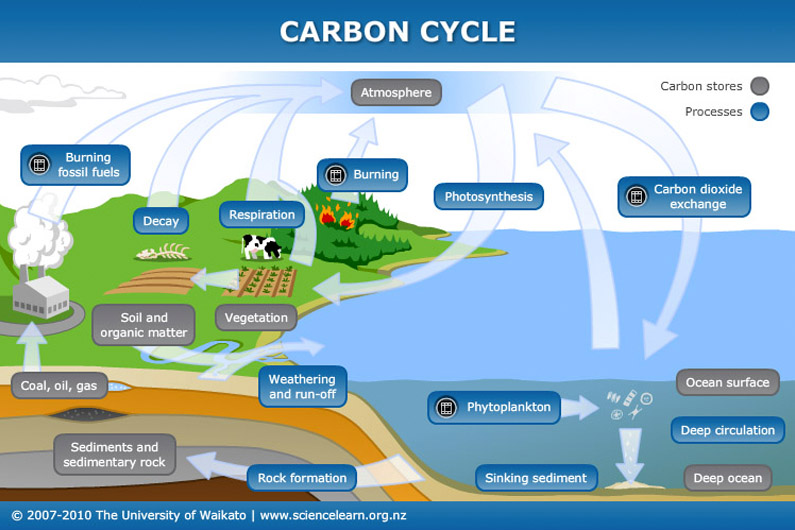 UHELNÁ ŘADA
ŽIVIČNÁ ŘADA
RAŠELINA
ROPA
LIGNIT
ZEMNÍ PLYN
HNĚDÉ UHLÍ
HYDRÁTY METANU
ČERNÉ UHLÍ
OZOKERIT (ZEMNÍ VOSK)
ANTRACIT
ASFALT
KAUSTOBIOLITY – složky
odumřelá organická substance → nekromasa (C+O+H+N+S)
rozpustný v organických rozpouštědlech
výrazná luminiscence
uhlovodíky zejména pro ropu a zemní plyn
BITUMEN
některé formy vznikly rozkladem bitumenu a huminových látek
nerozpustný v organických rozpouštědlech, spalitelný
KEROGEN
gely a organické hydrosoly rozpustné v alkalických rozpouštědlech
přítomné především v humusu, rašelině a hnědém uhlí → obsah klesá s prouhelněním
v ropě NE
HUMINOVÉ LÁTKY
organická substance s krystaly grafitu
antracit, fuzit
KARBOIDY
UHELNÁ ŘADA
UHLÍ
Ložiska vázána na paralické a limnické pánve.
rašelinění vs prouhelňování
Uhlí se obchoduje v tzv. short tons → 907 kg.
Z hlediska složení a makroskopického vzhledu je uhlí po celém světě stejné, ALE mikroskopicky se může lišit i v rámci jedné pánve.
UHLÍ - vznik
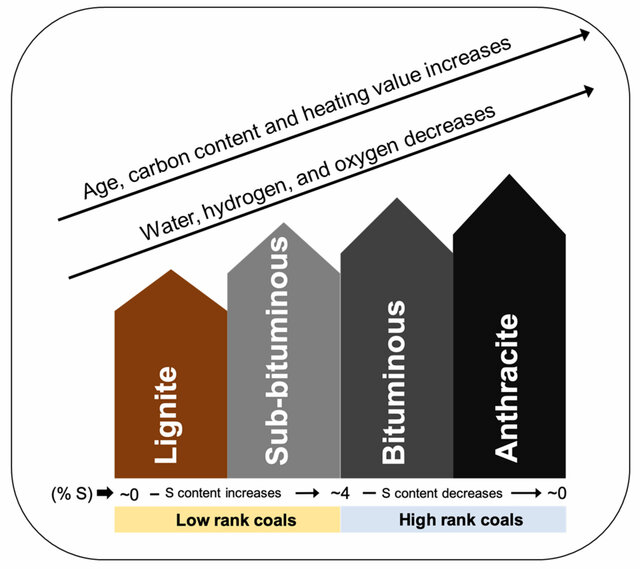 Rozklad organické hmoty vyšších rostlin 
v anoxickém prostředí
Sekhohola-Dlamini et al. 2022
UHLÍ - VZNIK
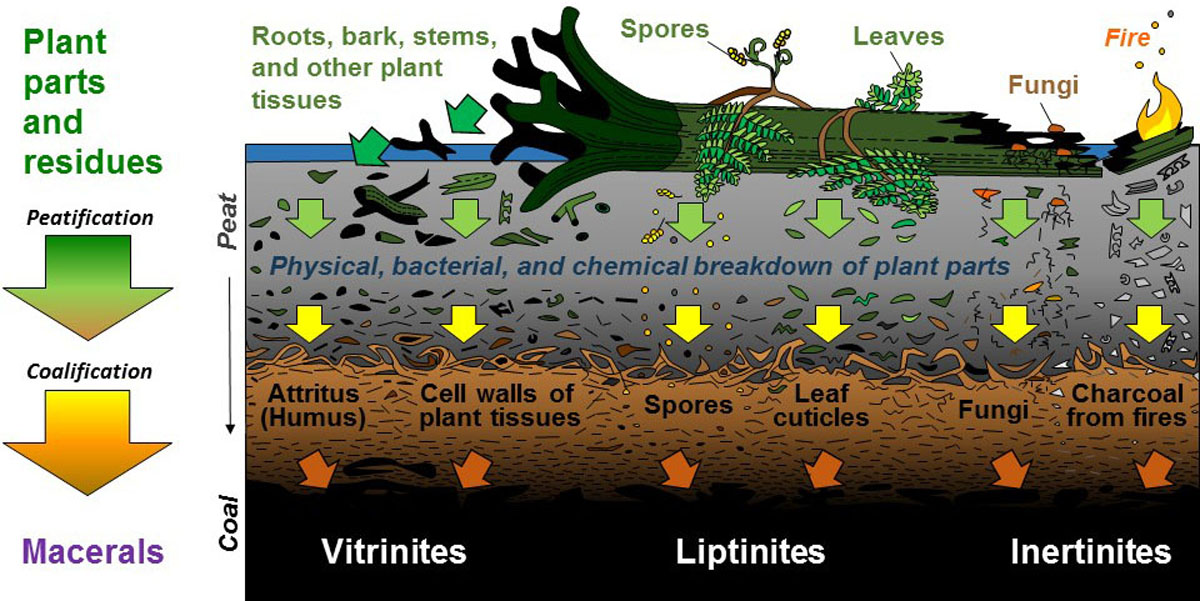 https://www.uky.edu/KGS/coal/coal-macerals.php
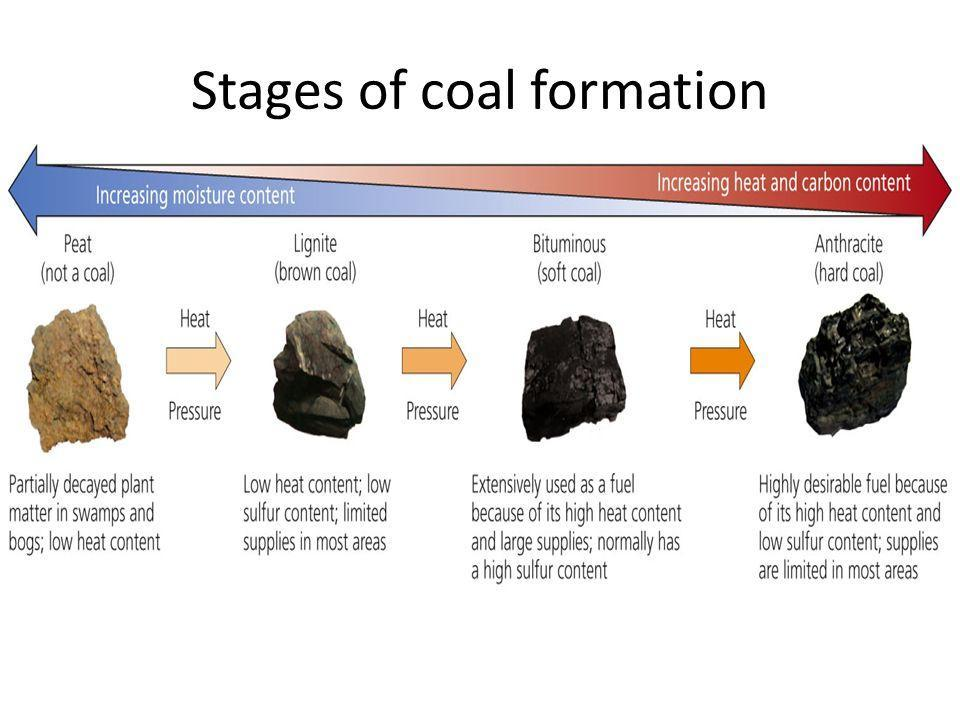 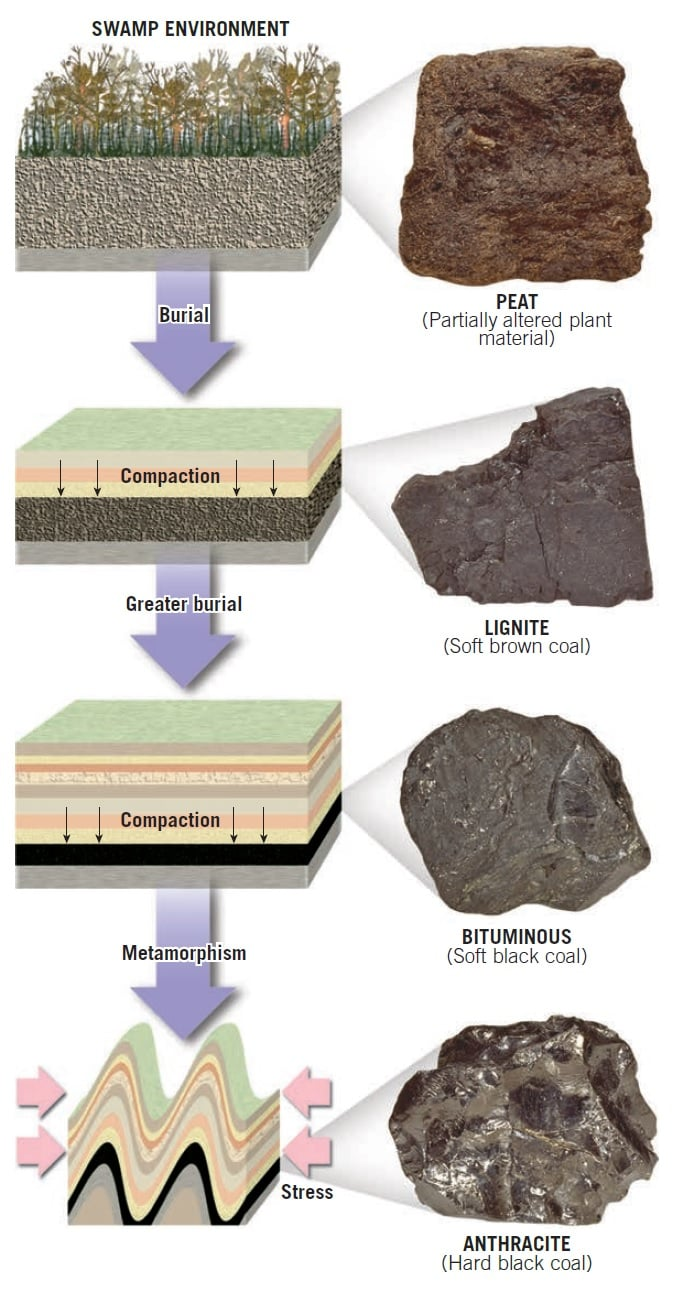 https://brainly.com/question/28504882
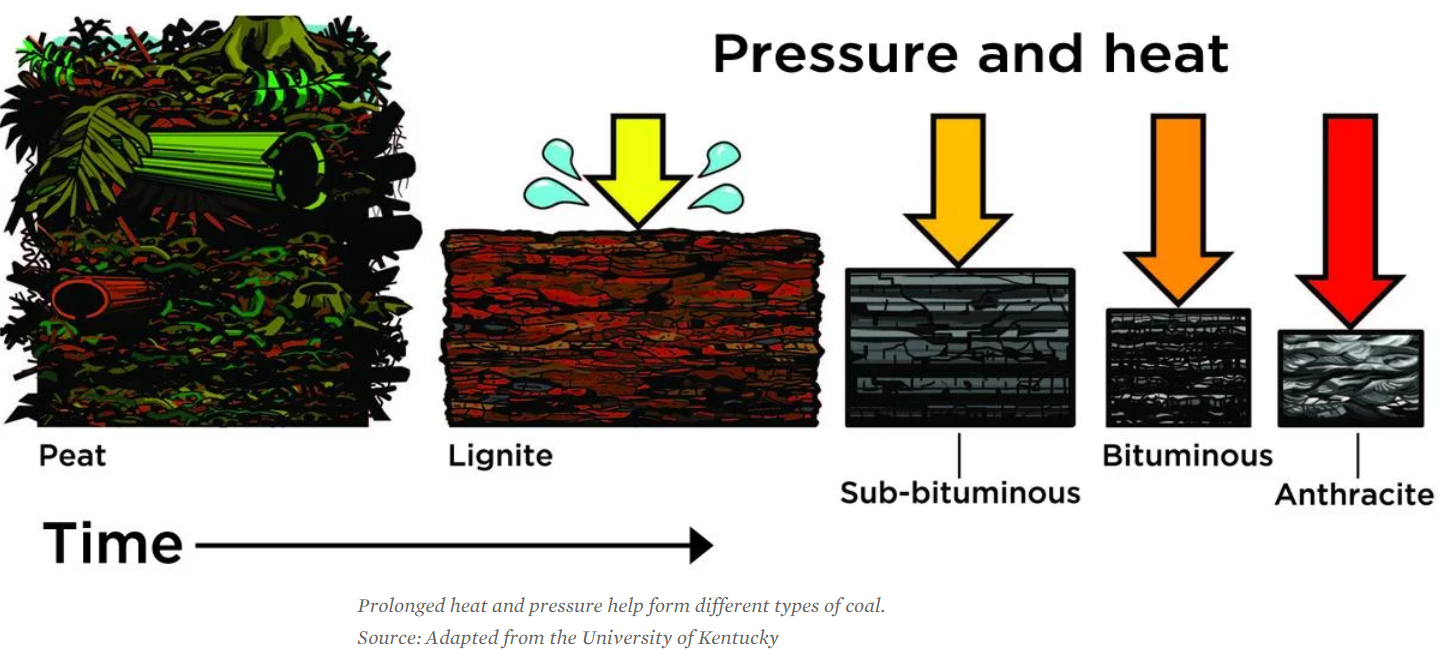 https://mimaed.com/coal/
UHLÍ - makro petrografické SLOŽKY
HNĚDÉ UHLÍ
vzhledem připomíná zuhelnatělé až spálené měkké dřevnaté kusy a úlomky →
zřejmě se jedná o mineralizovaná pletiva
tenké vrstvičky či čočky měkkého, černého špinícího vláknitého uhlí
FUZIT (vláknitá složka)
je-li dřevo proniknuté minerální substancí → mineralizovaný xylit
tvoří pásky a čočky z původních kmenů, větví a kusů dřeva
XYLIT (dřevitá složka)
makroskopická homogenní gelovitá matná látka složená z jemných úlomků xylitické složky + úlomky rostlinných pletiv
slouží jako pojivo xylitické složky
DETRIT
je-li dřevo proniknuté gelem, sytě černé, lesklé a lehce rozpadavé
může vytvářet samostatné tenčí polohy nebo prostupuje rostlinná pletiva
GEL-XYLIT
UHLÍ – makro petrografické SLOŽKY
ČERNÉ UHLÍ
polomatná složka černé barvy s charakterem dřevěného uhlí
hedvábný lesk, měkká
FUZIT (vláknitá složka)
TVOŘÍ PÁSKOVÁNÍ V UHLÍ
zgelované kusy dřev nebo vrstvičky gelové látky se spóry
křehká, časté prasklinky
VITRIT (lesklá složka)
odpovídají gelovité základní hmotě s různým množstvím rostlinných mikroskopických částic
s růstem podílu rostlinných mikrokomponent zaniká lesk a pololesklá složka se může změnit v matnou
KLARIT (pololesklá složka - saténová struktura, křehká)
DURIT (matná složka - zrnitá, drsná)
UHLÍ – makro petrografické SLOŽKY
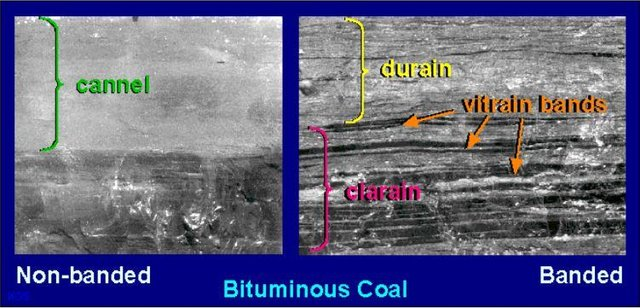 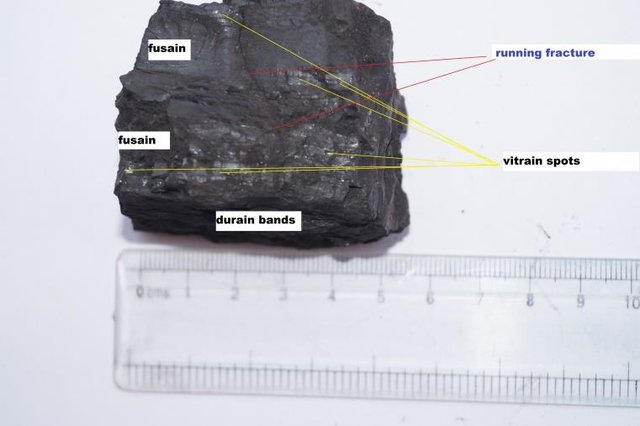 Dasgupta & Jamal, 2017
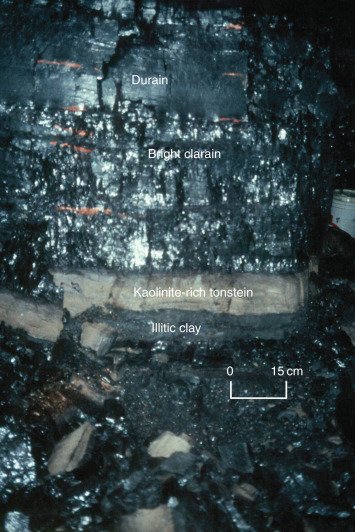 Bjerstedt, 2018
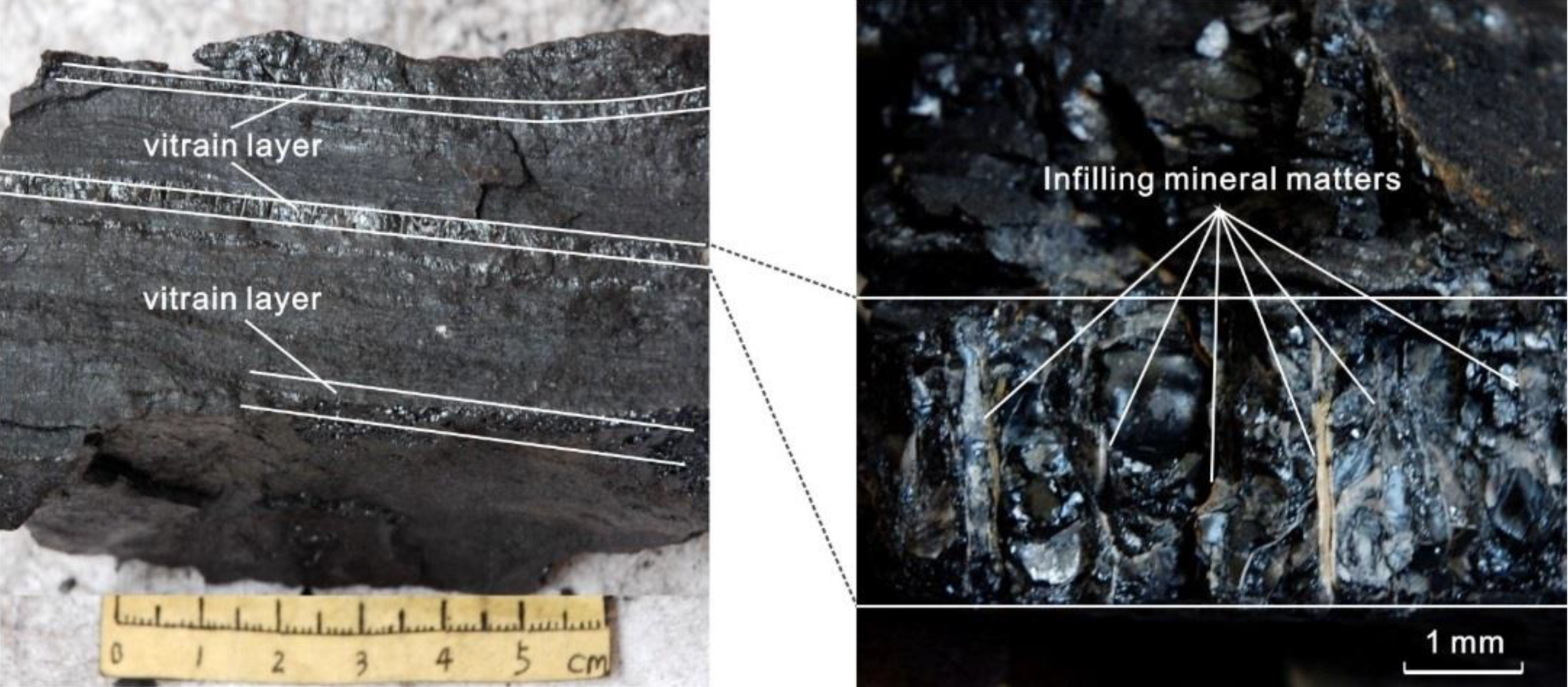 Mastalerz et al., 2011
Cheng et al., 2020
UHLÍ - MIKRO petrografické SLOŽKY
dehydrované fragmenty rostlin mikroskopicky odlišitelné →
ekvivalent minerálů v horninách
3 skupiny
MACERÁL
lignocelulosová pletiva a jejich zgelované deriváty
pro hnědé uhlí → odpovídá skupině vitrinitu černého uhlí
SKUPINA HUMINITU
rostlinná pletiva či orgány prosycené lipidy, terpenoidy nebo přímo samostatná tělíska vosků a pryskyřice
žluté tečky
SKUPINA LIPTINITU
černý materiál ve výbrusech → buď minerální fragment, nebo zuhelnatělé dřevěné uhlí
vysoký podíl uhlíku
SKUPINA INERTITU
UHLÍ - MIKRO petrografické SLOŽKY
SKUPINA VITRINITU A INERTITU
SKUPINA LIPTINITU (pod UV)
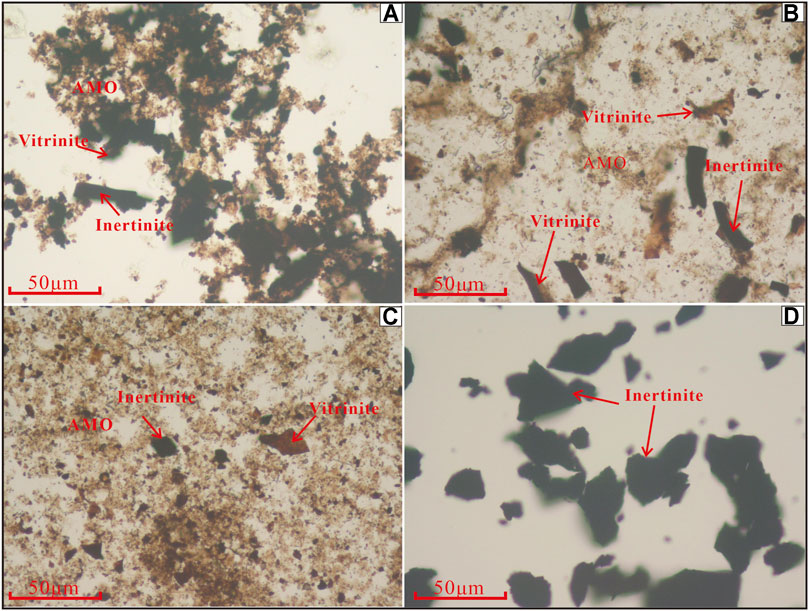 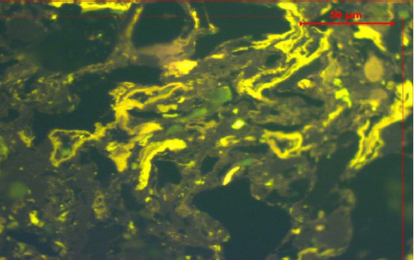 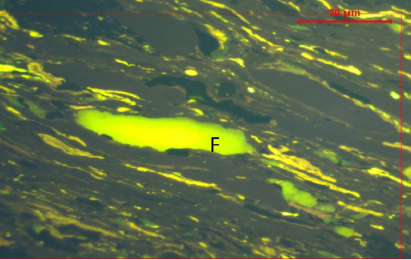 Singh, 2016
Qi et al, 2021
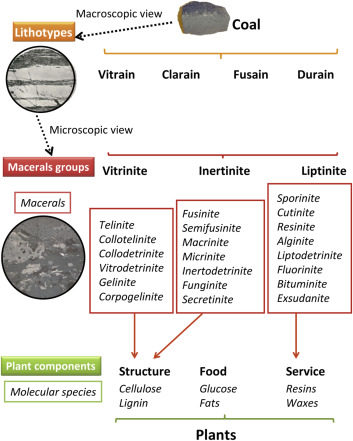 UHLÍ  a jeho petrografické SLOŽKY - přehled
UHLÍ - LOŽISKA
PÁNVE
RUSKO
doněcká, podmoskevská, kuzněcká, tunguzská, lenská
NĚMECKO
rúrská, magdeburská
Šan-Si, Fu-Šun
ČÍNA
VELKÁ BRITÁNIE
East Pennine Coal Basin, Newcastle basin
POLSKO
hornoslezská, lubinská
South Transvaal Coal Area
JAR
Sydney basin
AUSTRÁLIE
apalačská, poweder river basin → od V k Z USA klesá prouhlenění
USA
hornoslezská (paralicko-limnická), mostecká, sokolovská, chebská, severočeská, kladenská, plzeňská
ČR
Živičná řada
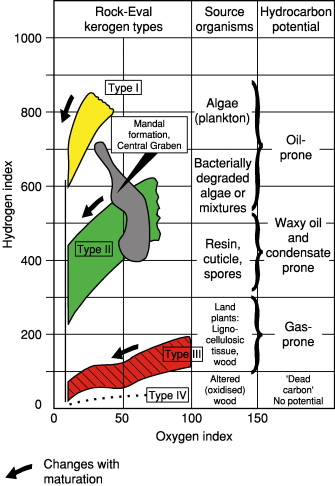 ROPA
Rozklad organické hmoty planktonu a mořských řas
v anoxickém prostředí
TOC (total organic carbon) → množství organické hmoty 
v sedimentu či hornině
ropa se obchoduje v barelech = 158, 99 l
Cornford, 2005
ROPA - složení
Olejovitá kapalina tvořená směsí plynných, těkavých a pevných uhlovodíků a příměsí.
Průměrné složení: 
80-87 % C, 
11-15 % H, 
až 4 % S,
 < 1 % N
alkany (parafíny)
15-30 %
SLOŽENÍ ROPY
cykloalkany (naftalény)
30-60 %
SWEET CRUDE
ropa s obsahem síry do 0.5 %
3-30 %
aromatické uhlovodíky
asfaltény/bitumenty
0-40 %
SOUR CRUDE
ropa s obsahem síry nad 0.5 %
sloučeniny N, S, O ± Ni, V, Cu, Fe
klasifikace ropy
API gravity number (american petroleum institute)
jak lehká či těžká je ropa vůči vodě
čím vyšší API, tím lehčí ropa (až plyn)
> 31.1°
lehká ropa
API > 10° - ropa plave
API < 10° - ropa klesne ke dnu
střední ropa
22.3°-31.1°
těžká ropa
< 22.3°
UHLOVODÍKOVÝ SYSTÉM
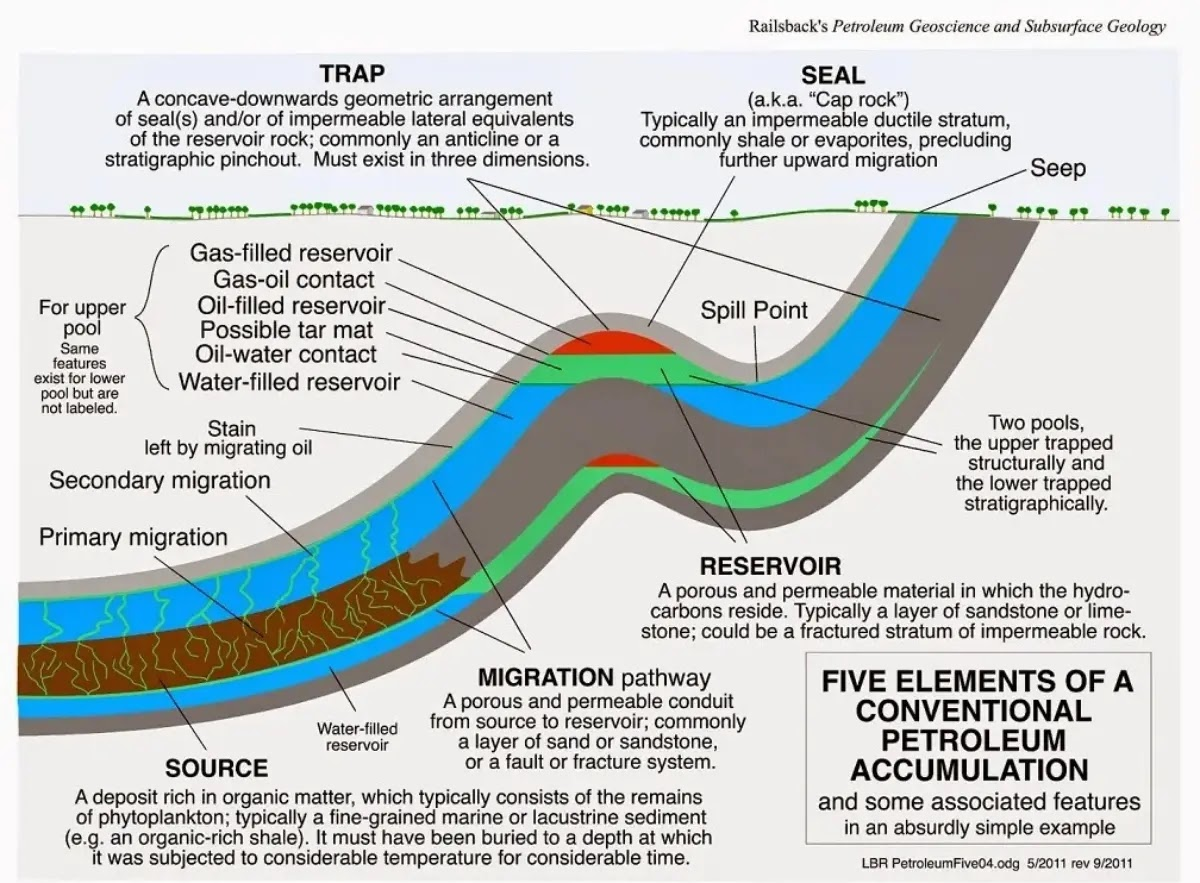 několik fází vývoje organické hmoty nezbytných ke vzniku ropy
ZDROJ
MIGRACE
PAST
KOLEKTOR
TĚSNĚNÍ
uhlovodíkový systém – zdrojová hornina
hornina s vysokým podílem organické složky → > 0.6 % (aleurity, pelity)
organická hmota je v podobě kerogenu/bitumenu
ROPA → cca 65-125 °C (2-5 km)
CRUDE OIL
místo, kde se z kerogenů stává ropa, nebo zemní plyn
ropné okno
PLYN → cca 125-175 °C (3-6.5 km)
TOC + teplota + kerogen/bitumen + čas
↓
nejdůležitější faktory pro vznik ropy
↓
čím déle, tím stačí nižší teplota
rychlost tvorby ropy závisí na teplotě → víc ropy = vyšší teplota
uhlovodíkový systém – zdrojová hornina
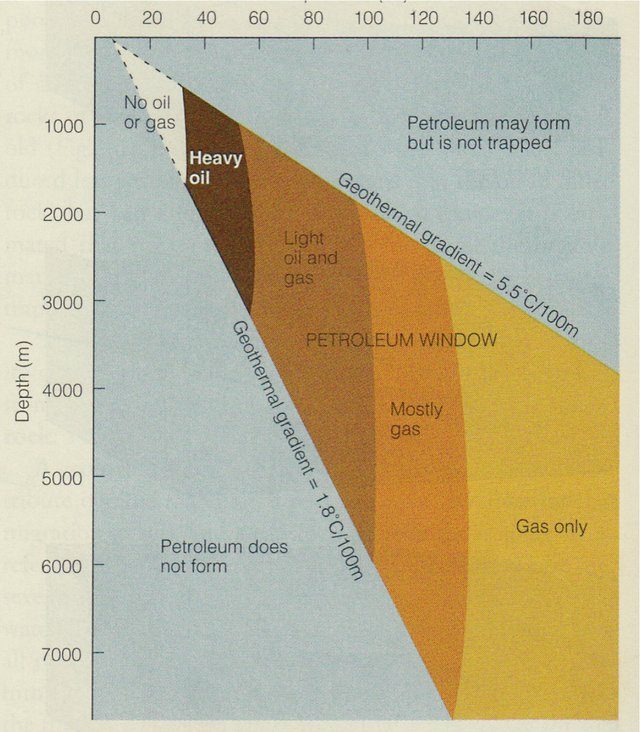 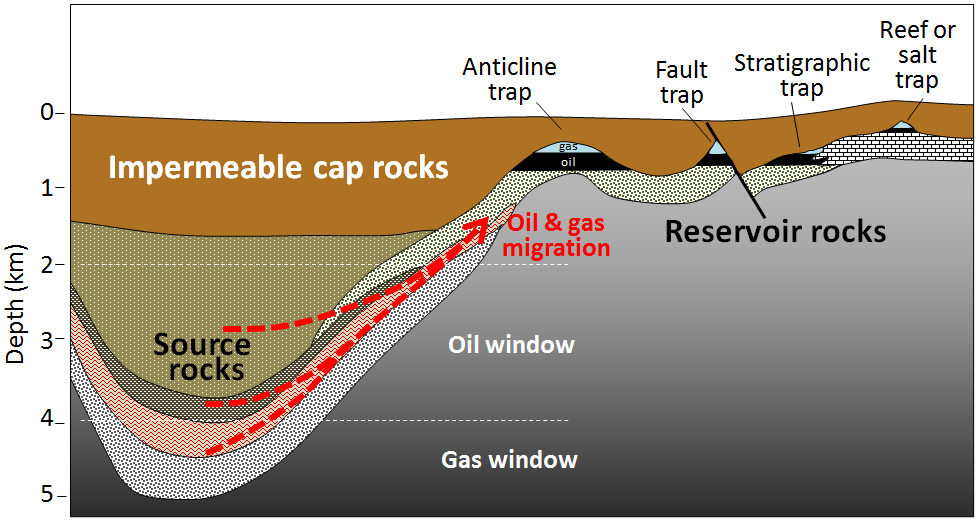 Sverdrup & Ragnarsdottir, 2014
https://opentextbc.ca/geology/chapter/20-3-fossil-fuels/
ložiska ropy jsou výš než ložiska plynu → teplota
uhlovodíkový systém – migrace
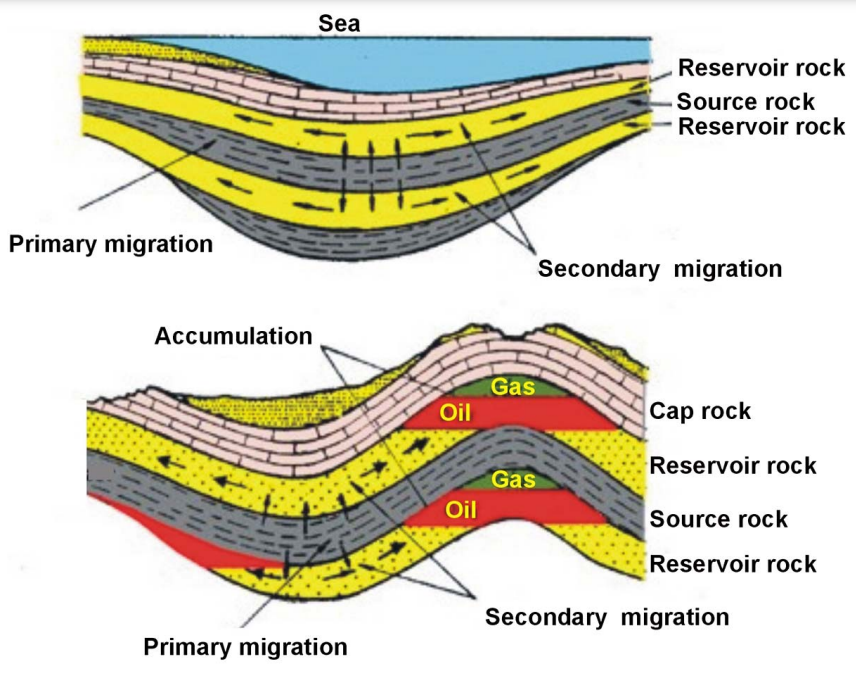 PRIMÁRNÍ 
→ uvolnění ropy z matečné horniny
SEKUNDÁRNÍ → transfer ropy permeabilními horninami, puklinami a plochami zlomu
TERCIÁRNÍ 
→ porušení těsnění již existující akumulace
Kovács & Zilahi-Sebess, 2018
uhlovodíkový systém – past
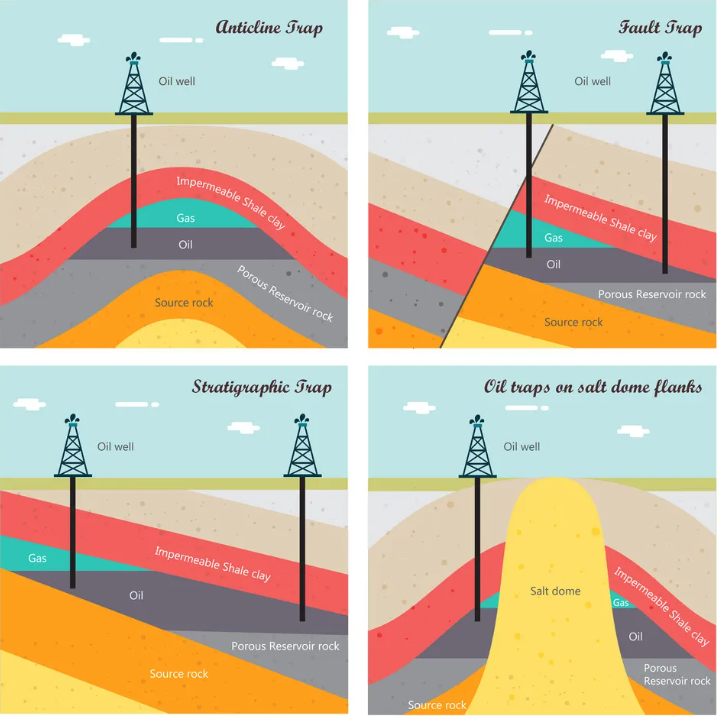 zachycení uhlovodíků
strukturní → působení tektonických procesů (antiklinála, zlom, vrása + zlom, solné pně)
stratigrafická → vznik při sedimentaci (útesy, vyklínění písčité vrstvy, vyslínění)
https://www.vectorstock.com/royalty-free-vector/oil-and-gas-traps-vector-20728086
uhlovodíkový systém – kolektor
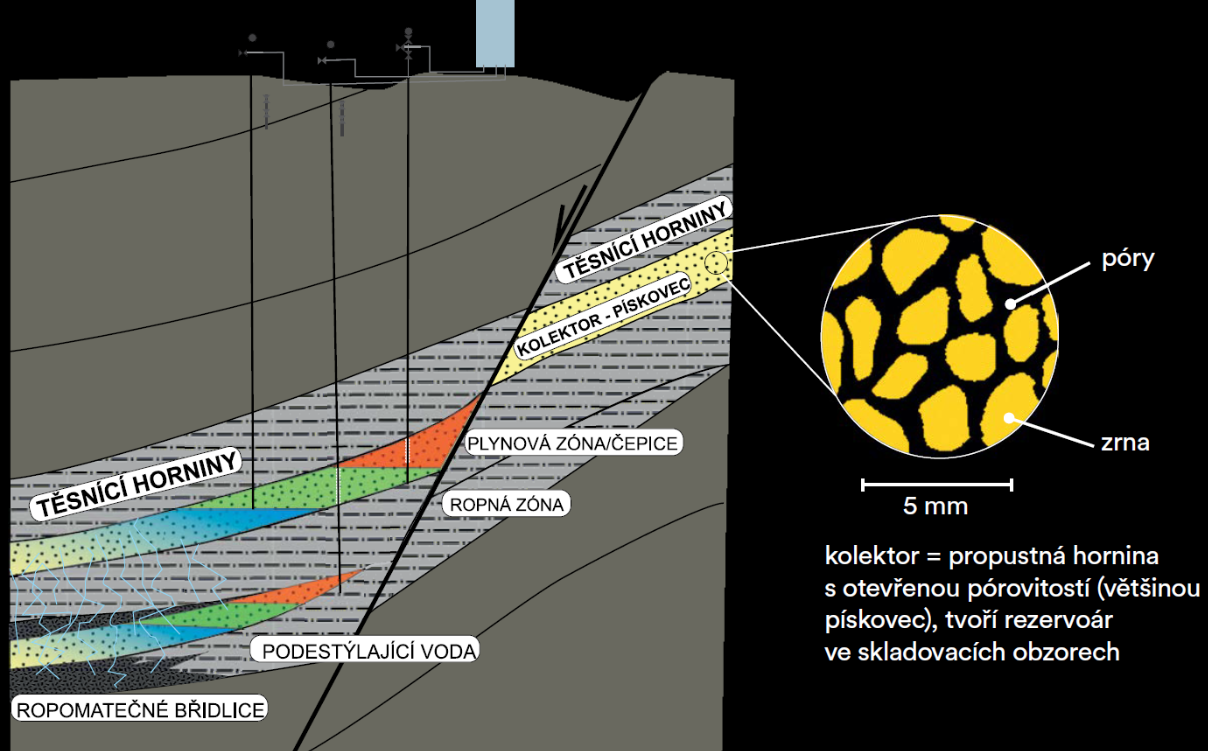 POROZITA → objem pórů ku objemu horniny
primární – pískovce, slepence
sekundární (puklinová) – vápence, dolomity
permeabilita → propustnost horniny
horizontální je vyšší než vertikální
http://muzeumropy.cz/tezba-ropy/
uhlovodíkový systém – těsnění
horniny se špatnou propustností 
(břidlice, masivní vápence, dobře cementovaná klastika, krystalinikum)
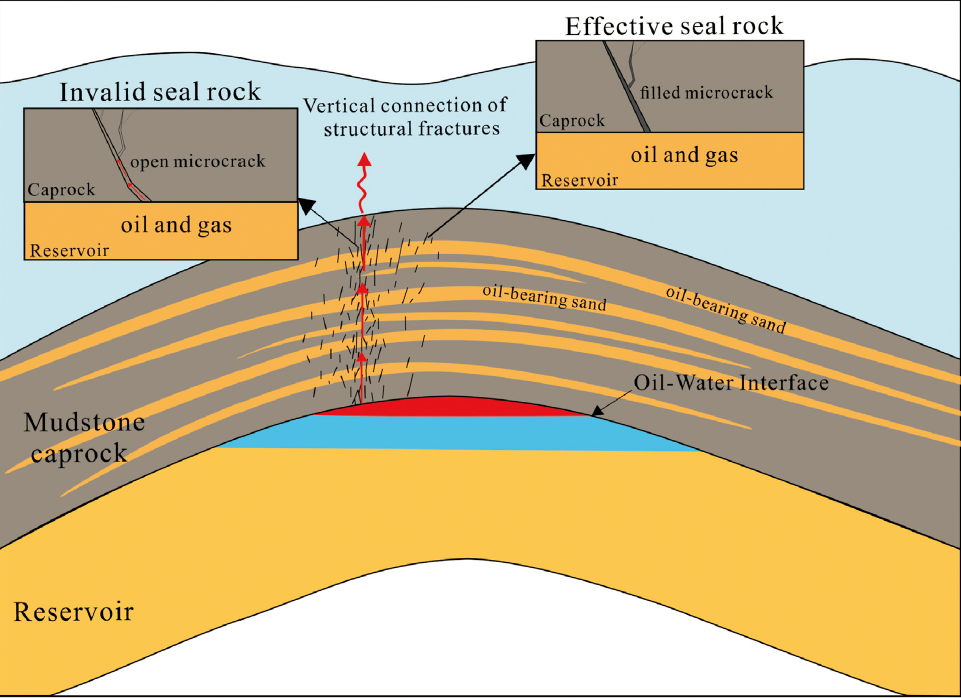 laterální × vertikální
velikost pórů
plasticita
mocnost vrstvy
mocnost sloupce uhlovodíků
hustota uhlovodíků
hloubka ložiskové struktury
plyn potřebuje mnohem menší póry, aby neunikl
Tao et al., 2023
ropa - ložiska
Kazachstán, Turkmenistán, Ázerbajdžán
ploché vrásové struktury svrchně jurského stáří – pískovce
pobřeží – oligocén, miocén
KASPICKÁ OBLAST
Írán – ropné pasti – oligocén (pohoří Zagros)
Perský záliv
Katar – největší ložisko plynu (dělí se s Íránem)
Saudská Arábie – jurské karbonáty – puklinová migrace
Kuvajt – křídové pískovce – Burgan Oil Field
ploché antiklinální struktury – jurské pískovce
fundament – karbonské dolomity
SEVERNÍ MOŘE
mezozoické horniny – solné diapiry
MEXICKÝ ZÁLIV
Hrušky, Dambořice, Ždánice, Žarošice
ČR
Hydráty (klatráty) metanu
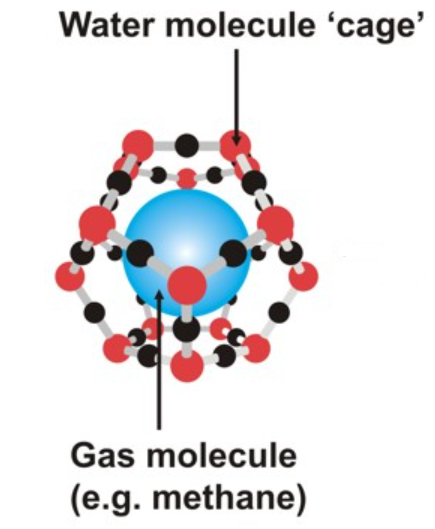 Přírodní pevné sloučeniny, kde je metan vázaný ve formě klatrátu (v dutinách krystalické mřížky) ledu.
Vznik pravděpodobně bakteriálním rozkladem nekromasy v nedokonale oxidačních podmínkách nad podmínkami ropného okna či termálním rozkladem organické hmoty (ropy).
Podmínky: vysoký tlak, nízké teploty, plyn, voda
1 m3 hydrátu obsahuje cca 168 m3 metanu
hloubky 100-800 m
POTENCIÁLNÍ LOŽISKA : 
Blake Ridge (Atlantik), Mexický záliv, Kaspické moře, Aljaška, Sibiř
Hydráty metanu se zatím netěží – neekonomické, technologie, legislativa.
https://hydrate.site.hw.ac.uk/what-are-gas-hydrates/
Hydráty (klatráty) metanu
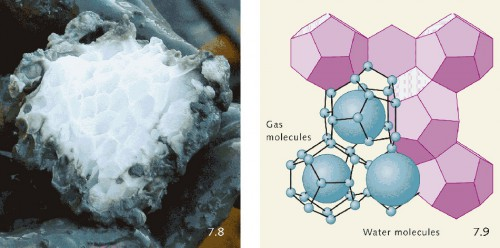 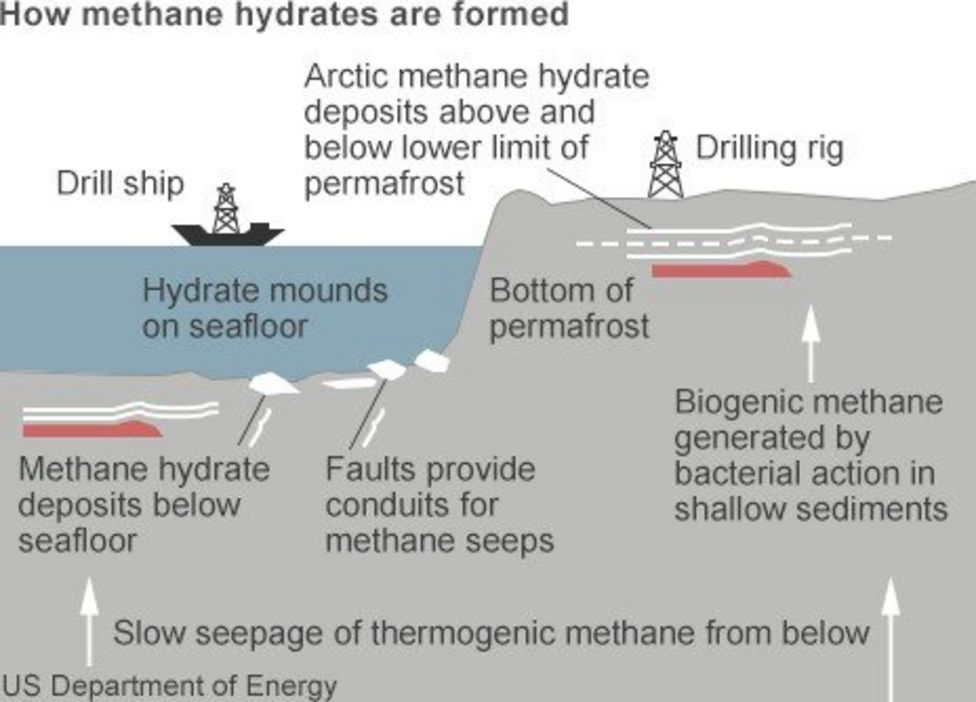 https://worldoceanreview.com/en/wor-1/energy/methane-hydrates/
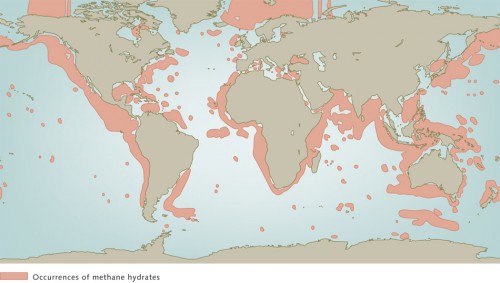 https://www.bbc.com/news/world-asia-china-39971667
https://worldoceanreview.com/en/wor-1/energy/methane-hydrates/
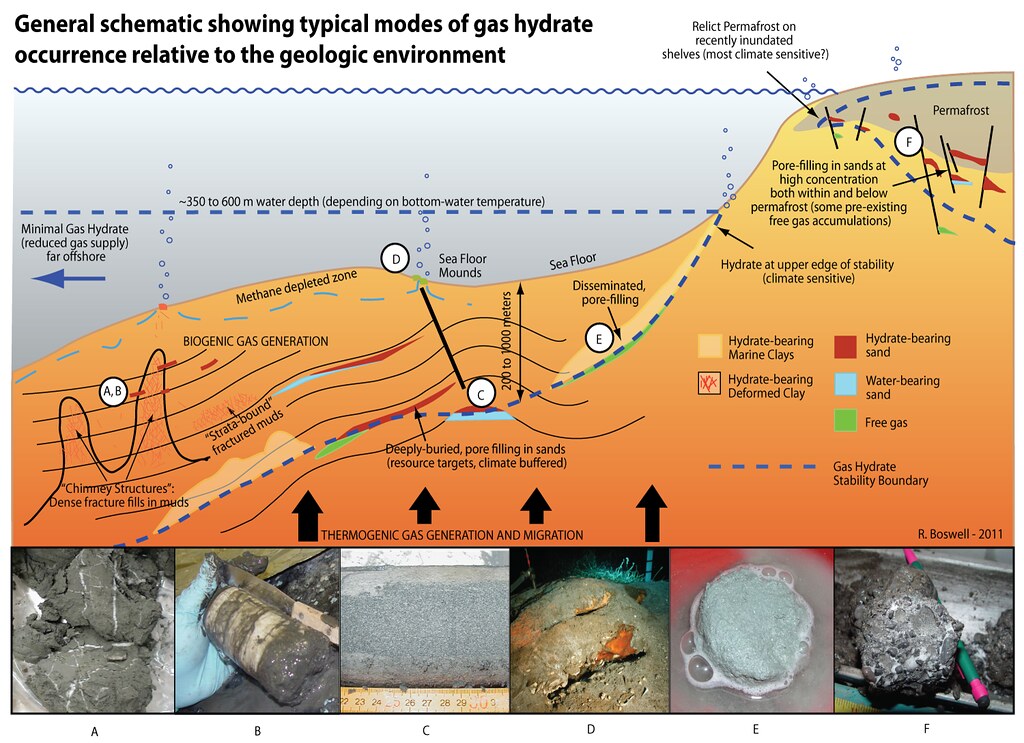 https://www.grida.no/resources/6615
Hydráty (klatráty) metanu
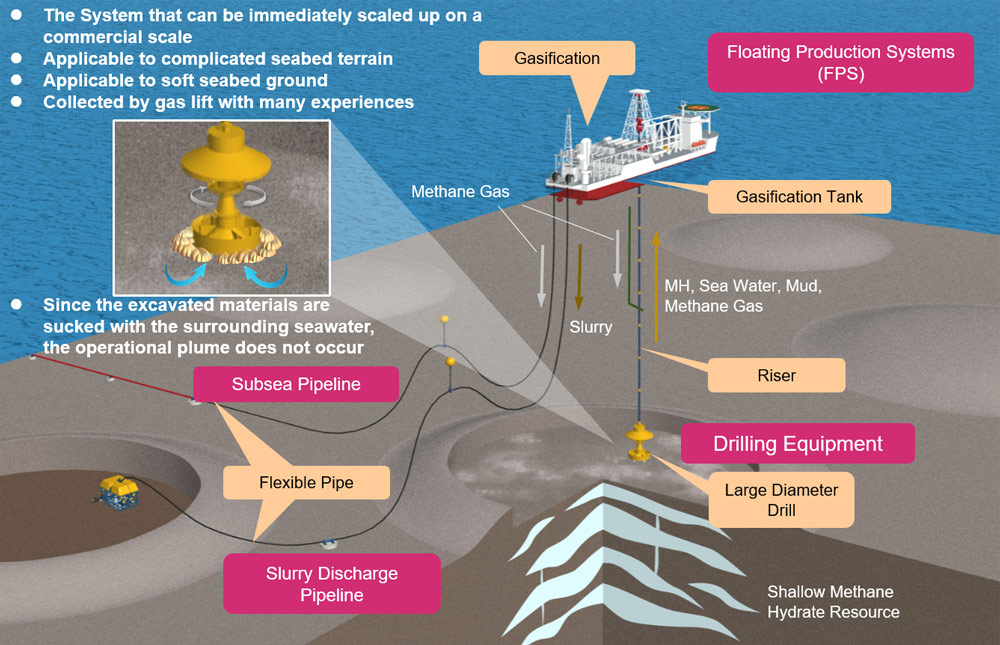 Riser
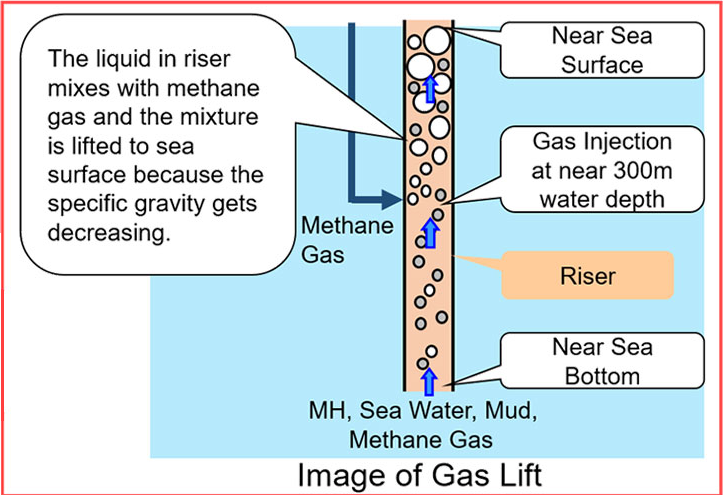 https://www.modec.com/business/newbiz/methane_hydrate.html
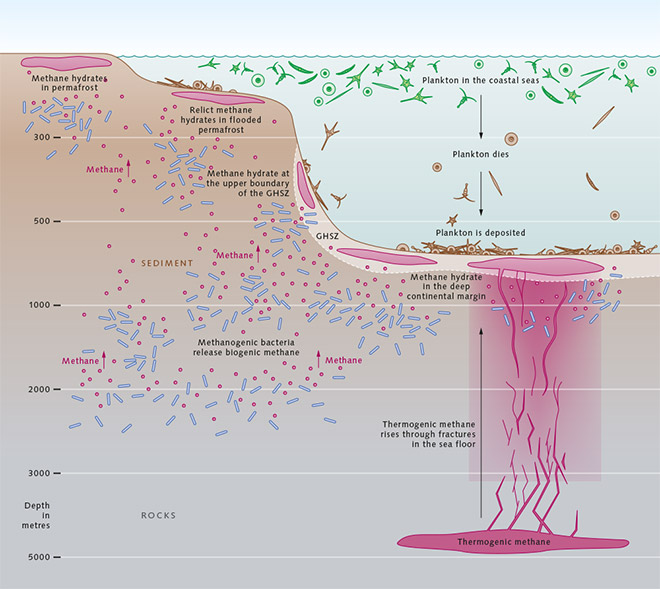 Hydráty (klatráty) metanu - vznik
https://worldoceanreview.com/en/wor-3/methane-hydrate/formation/formation-of-methane-hydrate/
Břidlicový plyn
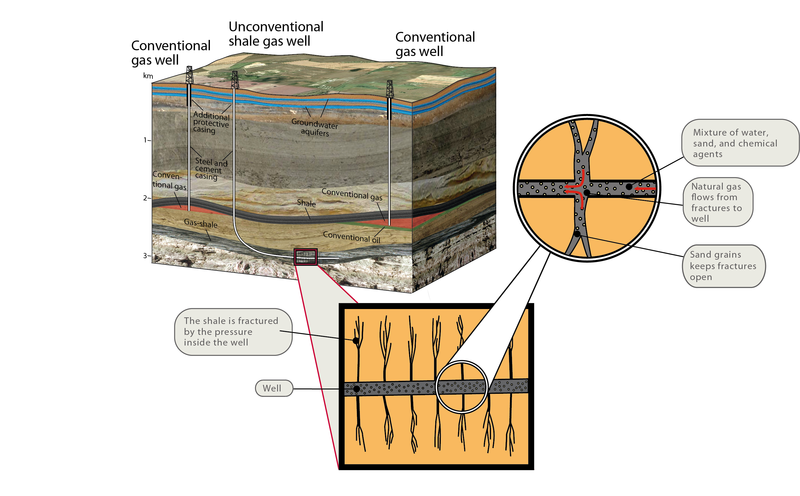 Klasický zemní plyn uložený ve vrstvách nepropustných jílovitých břidlic.
Pro jeho extrakci je nutné frakování, jak vertikálních, tak horizontálních poloh.
Mnoho rizik těžby – možnost vyvolání zemětřesení, kontaminace podzemních vod a ovzduší, vysoká spotřeba vody během frakování.
LOŽISKA
USA i Evropa
https://www.shale-gas-information-platform.org/ship/what-is-shale-gas/index.html
Břidlicový plyn
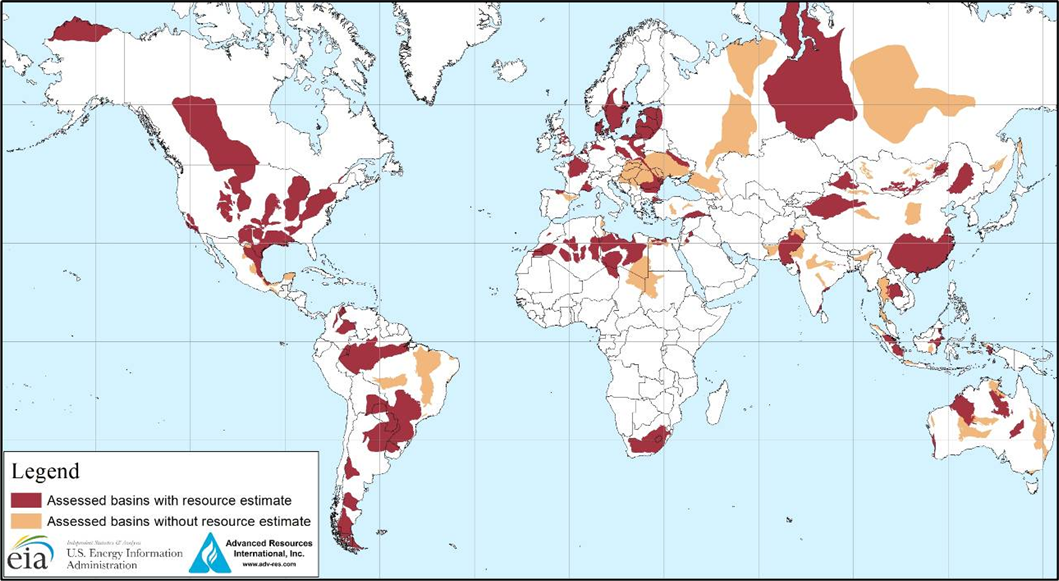 https://www.engineerlive.com/content/shale-gas-hasn-t-gone-away
Břidlicový plyn
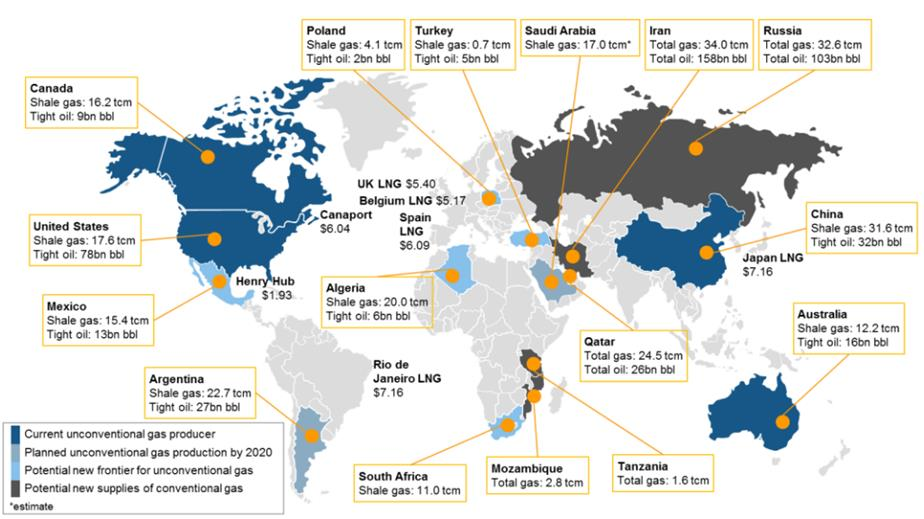 https://www.engineerlive.com/content/shale-gas-hasn-t-gone-away
Břidlicový plyn
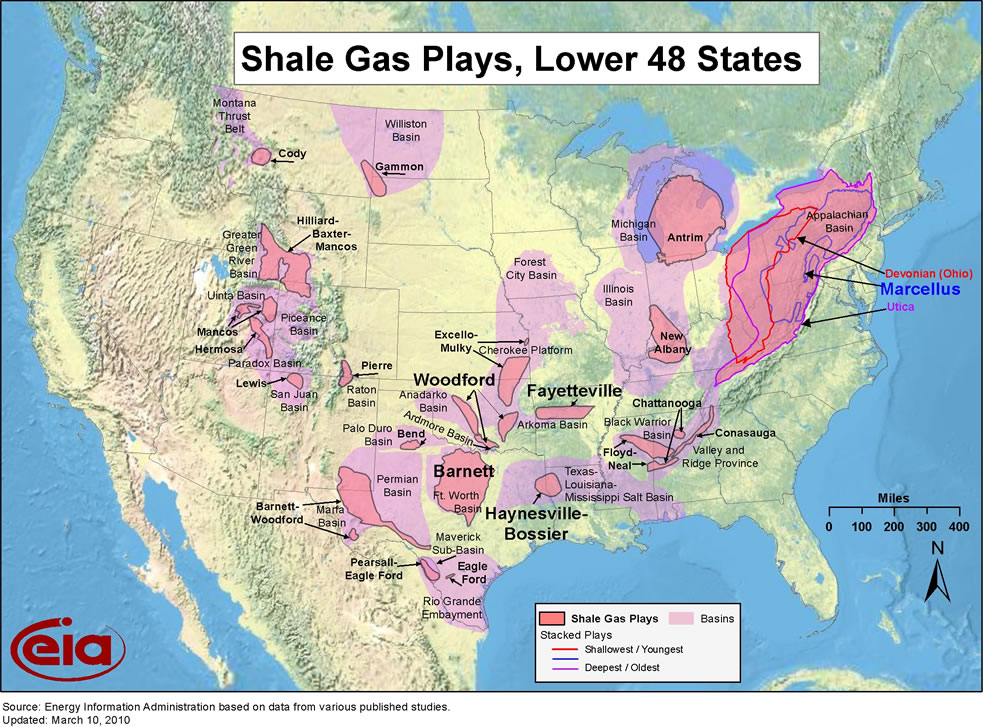 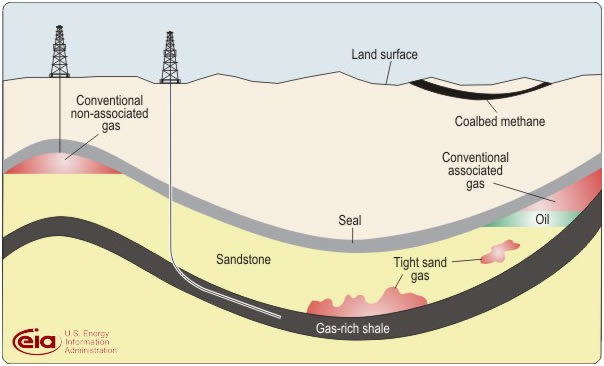 Břidlicový plyn - frakování
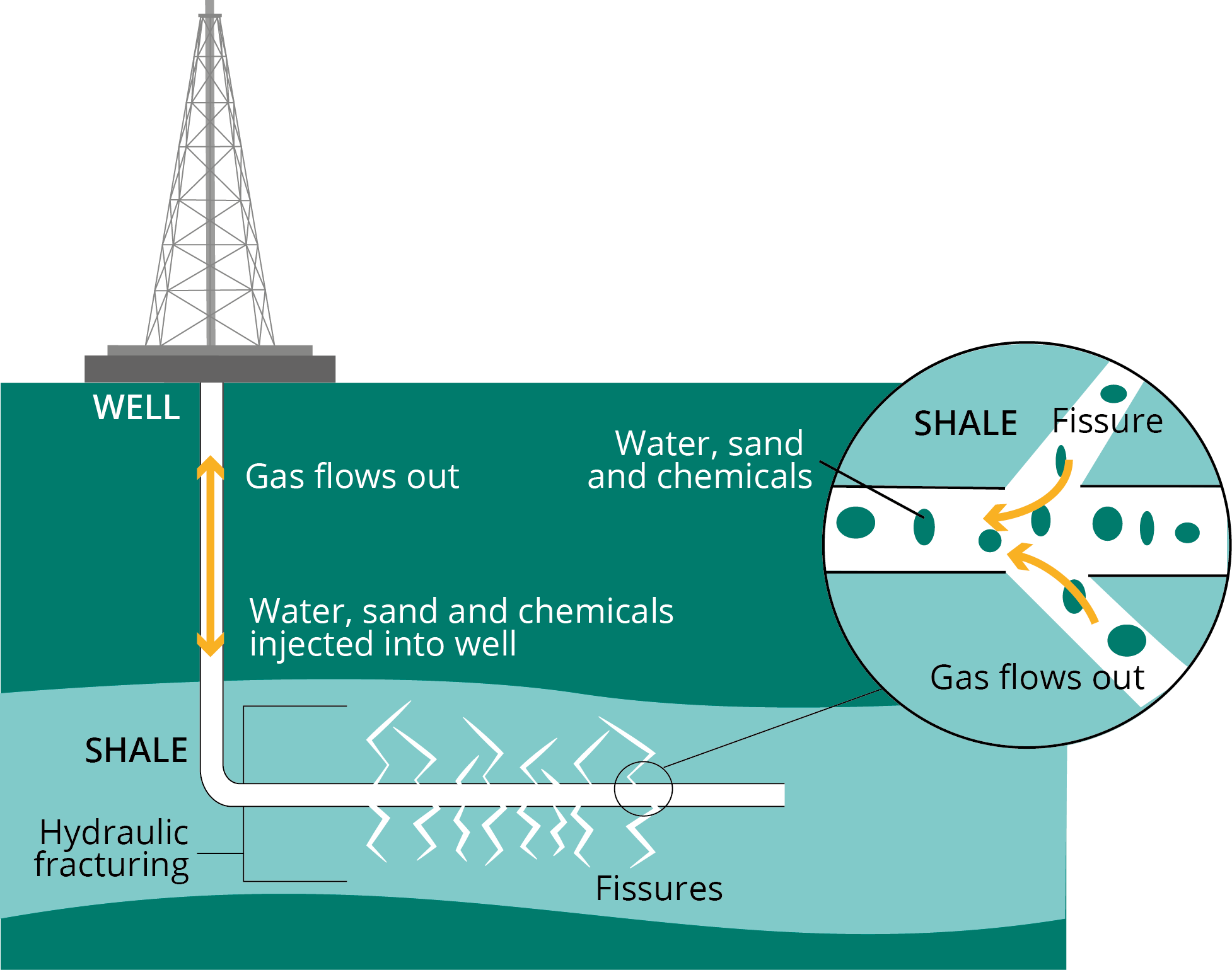 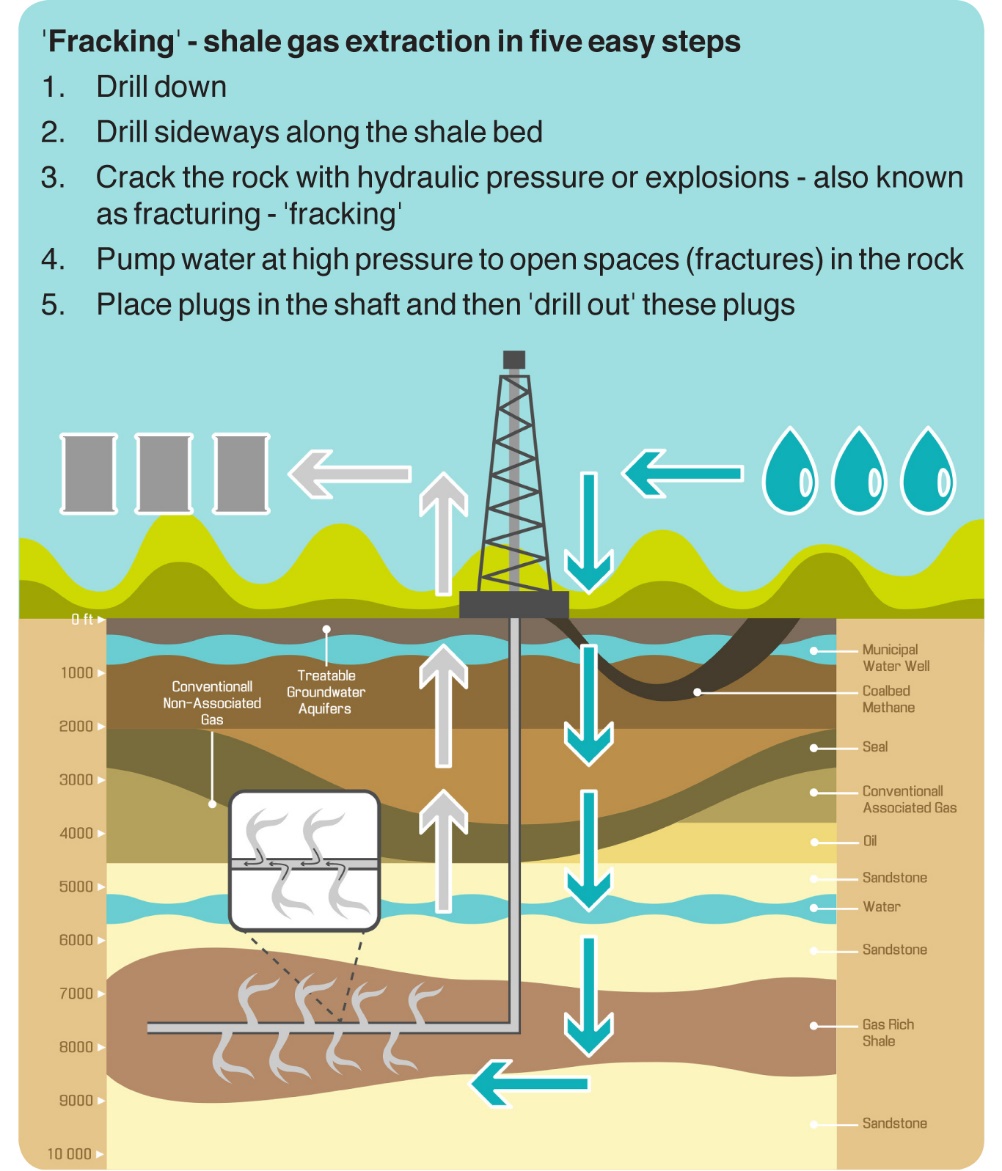 https://middleeast-business.com/what-the-frack-is-shale-gas/
https://www.eea.europa.eu/media/infographics/shale-gas-extraction-through-hydraulic-fracturing/view